Bob Dylan
By 
Valentin Morozov, Vadim Khammatov, Daniil Dudnikov, Miraziz Isazade
Factfile
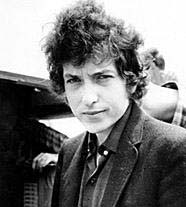 Full name: Robert Allen Zimmerman 
Nickname: Dylan Thomas 
Date of birth: May 24, 1941 
Place of birth:Duluth, Minn., U.S. 
Began his musical career:
In the early 1960s he performed professionally in Greenwich Village coffeehouses and released albums
Factfile
His first musical success:
    in 1965 and 1966 
Songs: The landmark albums Highway 61 Revisited (1965) and Blonde on Blonde (1966) established him as a leading figure in rock music . Blood on the Tracks (1975), Time Out of Mind (1997) and Love and Theft (2001)